মাল্টিমিডিয়া শ্রেণি কক্ষে সবাইকে শুভেচ্ছা
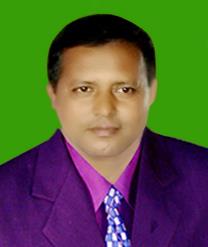 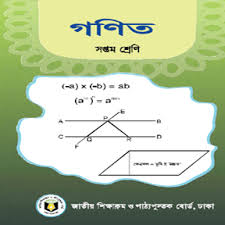 মোঃ মিজানুর রহমান
সিনিয়র শিক্ষক(গণিত)
বেতদিঘী উচ্চ বিদ্যালয়
ফুলবাড়ী,দিনাজপুর।
মোবাইল নং-০১৭১৮৮৯৯৪৭৮
E-mail: mizanurrahmanbd88@gmail.com
শ্রেণিঃ ৭ম
বিষয়ঃ গণিত
অধ্যায়ঃ ৬ষ্ঠ
সময়ঃ ৫০মিনিট
তারিখঃ ১১/০৯/২০২০খ্রি.
এসো আমরা একটি ভিডিও দেখি-
নিচের ছবিগুলো লক্ষ্য করে বল-
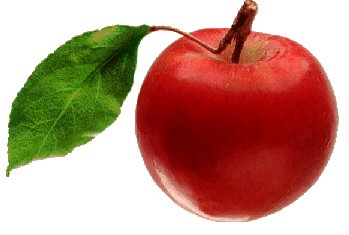 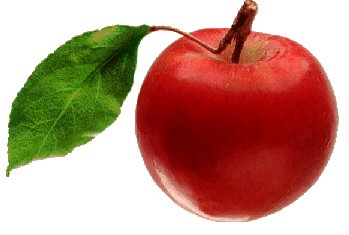 বীজগণিতীয় ভগ্নাংশ
শিখনফল
এই পাঠ শেষে শিক্ষার্থীরা---
১। বীজগণিতীয় ভগ্নাংশ কী তা ব্যাখ্যা করতে পারবে।
২। বীজগণিতীয় ভগ্নাংশের লঘুকরণ ও সাধারণবিশিষ্টকরণ করতে পারবে।
৩। বীজগণিতীয় ভগ্নাংশের যোগ, বিয়োগ ও সরলীকরণ করতে পারবে।
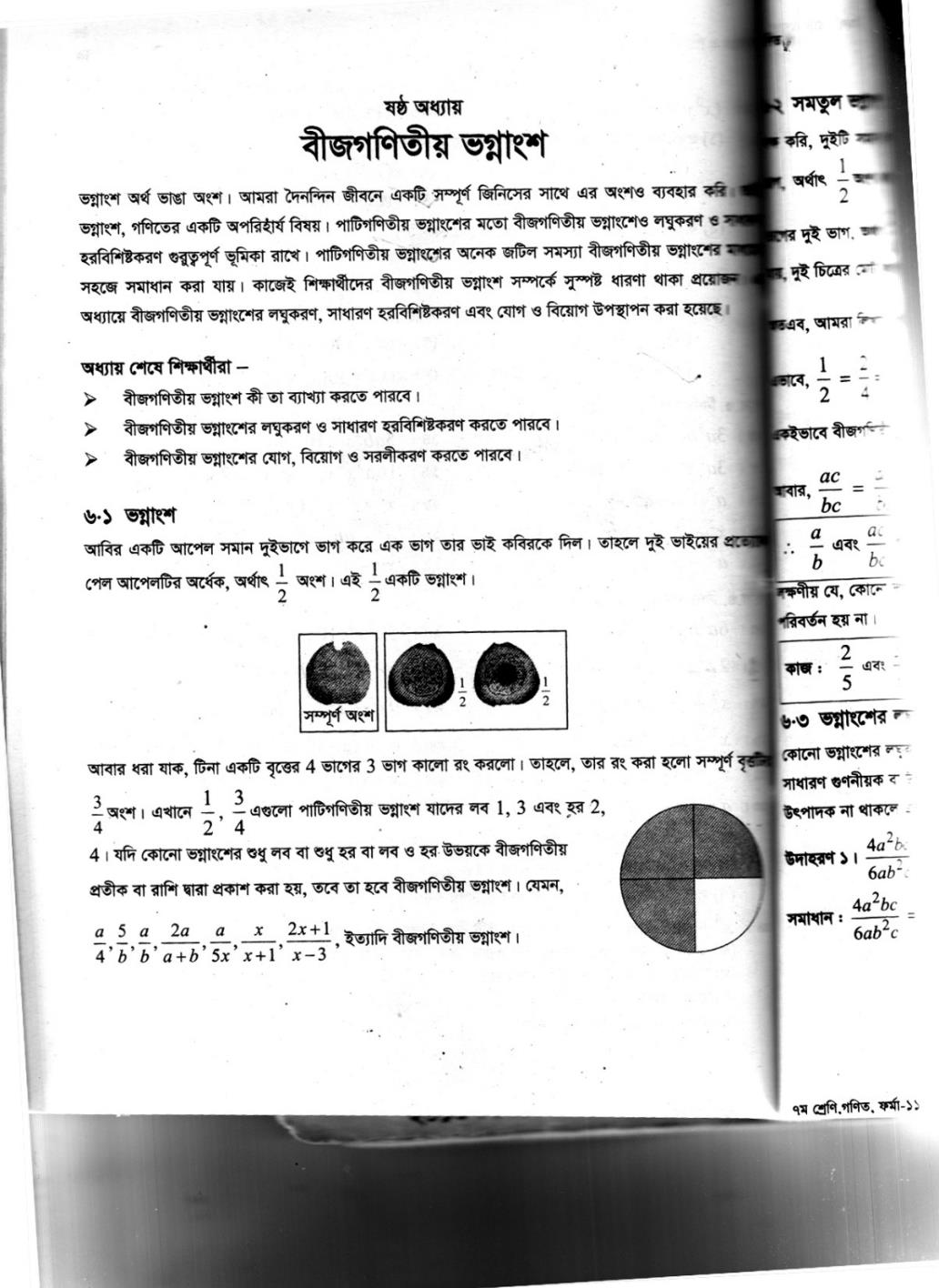 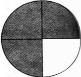 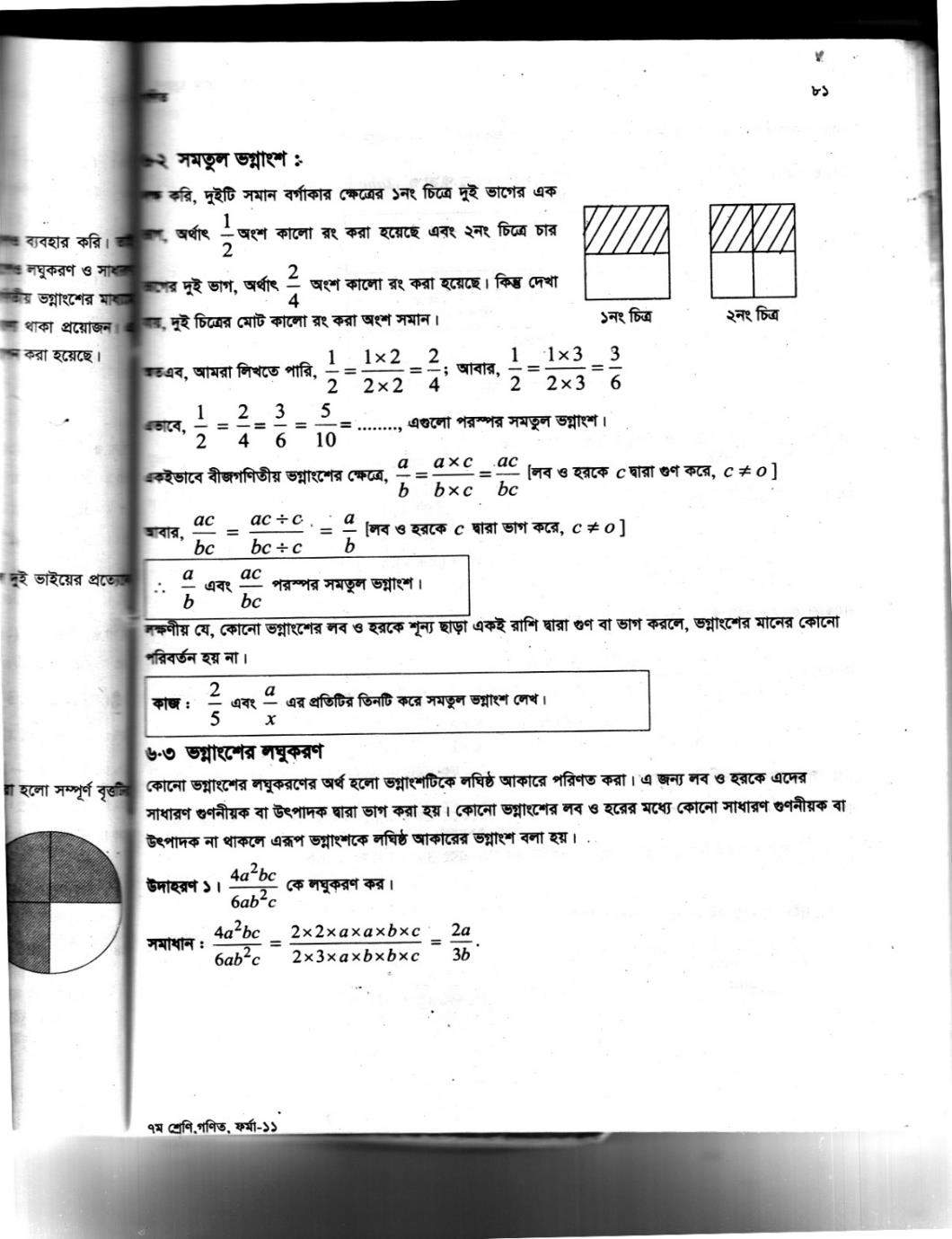 একক কাজ
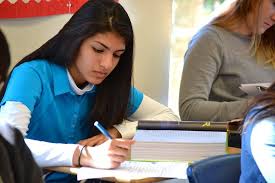 সাধারণ হরবিশিষ্ট ভগ্নাংশে প্রকাশ করার নিয়মঃ
ভগ্নাংশগুলোর হরের ল.সা.গু. বের করতে হবে।
ল.সা.গু. কে প্রত্যেক ভগ্নাংশের হর দ্বারা ভাগ করে ভাগফল বের করতে হবে।
প্রাপ্ত ভাগফল দ্বারা সংশ্লিষ্ট ভগ্নাংশের লব ও হরকে গুণ করতে হবে।
জোড়ায় কাজ
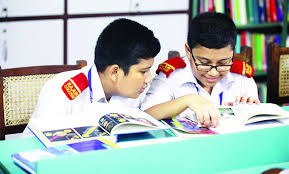 বীজগণিতীয় ভগ্নাংশের যোগ ও বিয়োগের নিয়মঃ
ভগ্নাংশগুলোকে লঘিষ্ঠ সাধারণ হরবিশিষ্ট করতে হবে।
যোগফলের হর হবে লঘিষ্ঠ সাধারণ হর এবং লব হবে রূপান্তরিত ভগ্নাংশগুলোর লবের যোগফল।
বিয়োগফলের হর হবে লঘিষ্ঠ সাধারণ হর এবং লব হবে রূপান্তরিত ভগ্নাংশগুলোর লবের বিয়োগফল।
বীজগণিতীয় ভগ্নাংশের সরলীকরণঃ
প্রক্রিয়া চিহ্ন দ্বারা সংযুক্ত দুই বা ততোধিক বীজগণিতীয় ভগ্নাংশকে একটি ভগ্নাংশে বা রাশিতে পরিণত করাই হলো ভগ্নাংশের সরলীকরণ। এতে প্রাপ্ত ভগ্নাংশটিকে লঘিষ্ঠ আকারে প্রকাশ করা হয়।
দলগত কাজ
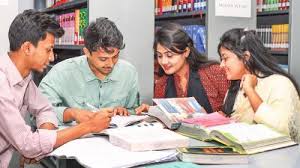 মূল্যায়ন
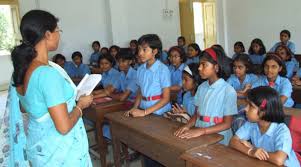 ১। বীজগণিতীয় ভগ্নাংশ কাকে বলে?
২। বীজগণিতীয় ভগ্নাংশের লঘুকরণ কিভাবে করতে হয় বল?
৩। বীজগণিতীয় ভগ্নাংশের  যোগ ও বিয়োগের নিয়মগুলো বল।
বাড়ির কাজ
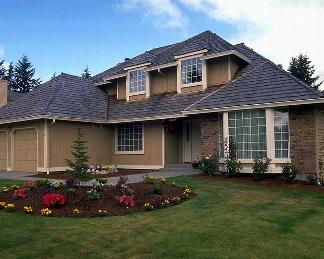 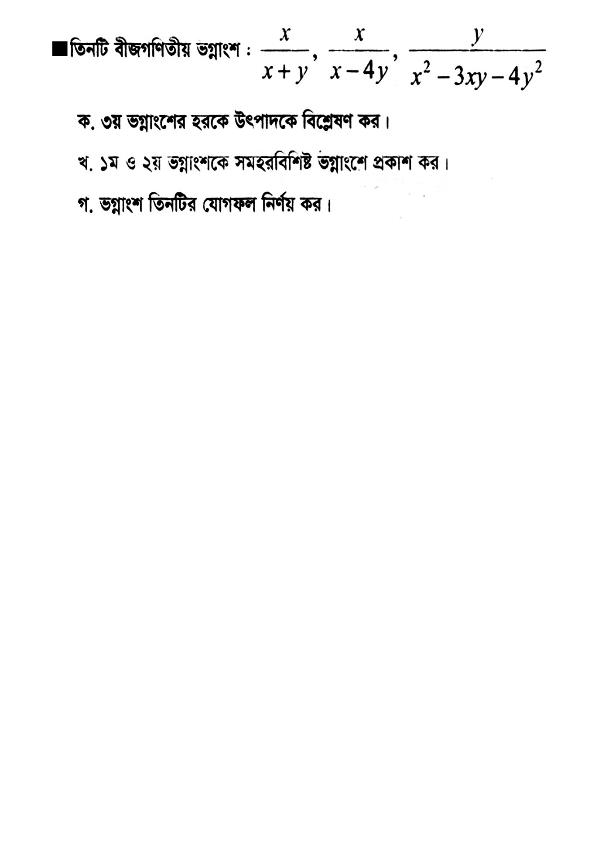 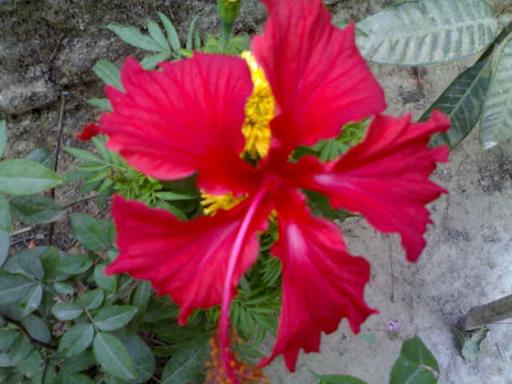 ধন্যবাদ